Text Scaffolds for Effective Surface Labeling
Gregory Cipriano and Michael Gleicher
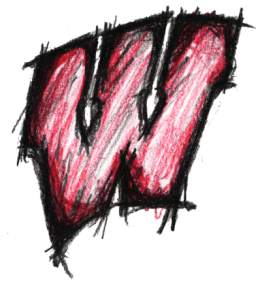 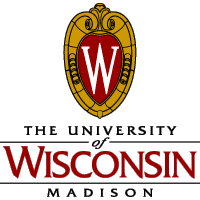 The Idea: Placing Text on a Surface
?
The Idea: Placing Text on a Surface
The Idea: Placing Text on a Surface
Corpus Callosum
Text scaffold
Parietal Lobe
The Idea: Placing Text on a Surface
The Art of Cartography
Cartographers have been labeling in 2D (and on globes) for thousands of years…
And they’re getting pretty good at it:
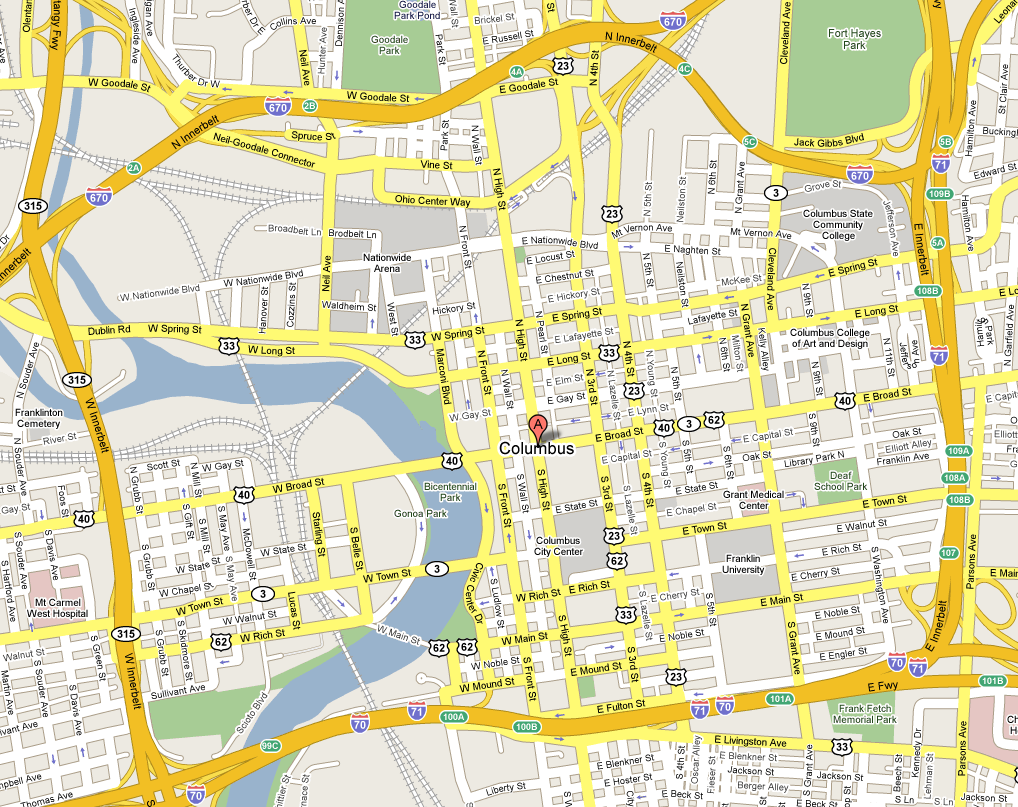 The Art of Cartography
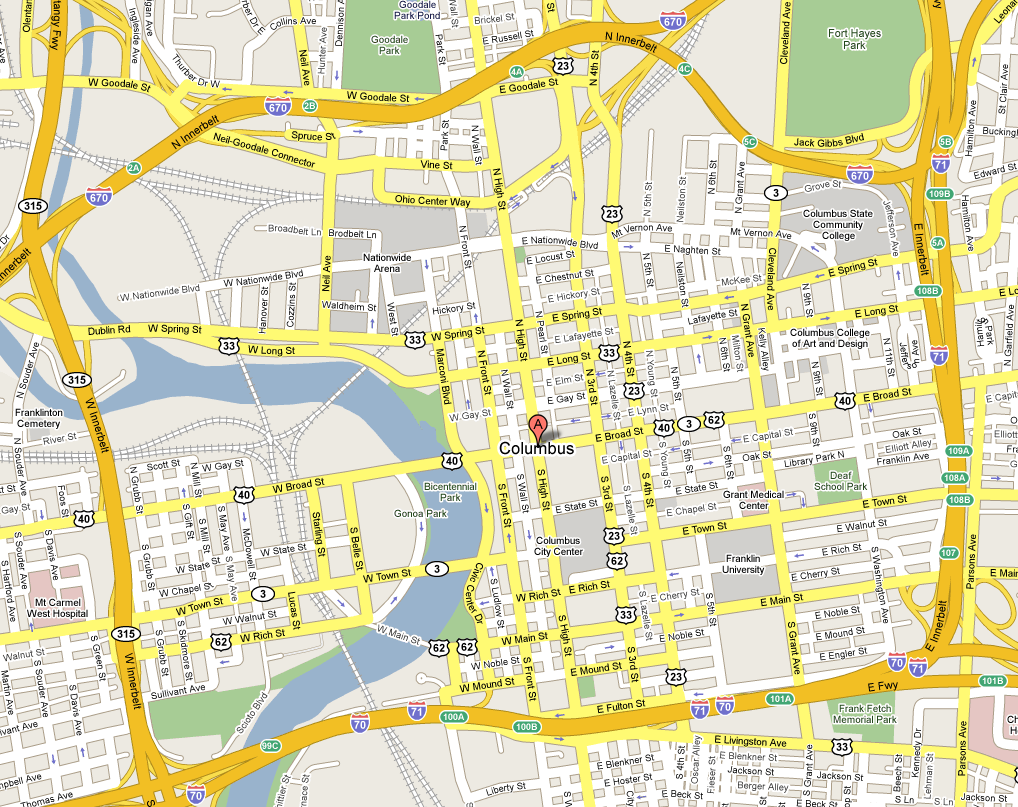 Basic  principles:

Text should be legible
Smooth, likely straight, path

Text should be visible
Always on top of other features

Text may track important features
E.g. roads, rivers

Text should be close to labeled feature
What about in 3D?
The same principles apply
Goals
Legibility
Text must be readable
Surface must be smooth
Visibility
Surface can’t enter occluded regions
Surface must bound object 
Proximity
Labels must lie as close as possible to corresponding region
Shape-conveying
Scaffold should retain as much of the original shape as possible.
[Speaker Notes: Add big picture (contribution) – concept of scaffold surface
What It means to make a good surface for labeling

Add outline]
Goals
Legibility
Text must be readable
Surface must be smooth
Visibility
Scaffold can’t enter occluded regions
Scaffold must bound object 
Proximity
Labels must lie as close as possible to corresponding region
Shape-conveying
Scaffold should retain as much of the original shape as possible.
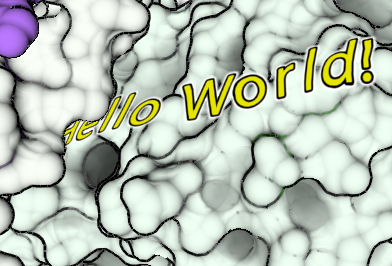 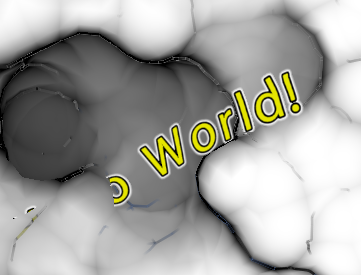 [Speaker Notes: Add big picture (contribution) – concept of scaffold surface
What It means to make a good surface for labeling

Add outline]
Goals
Legibility
Text must be readable
Surface must be smooth
Visibility
Surface can’t enter occluded regions
Surface must bound object 
Proximity
Labels must lie as close as possible to corresponding region
Shape-conveying
Scaffold should retain as much of the original shape as possible.
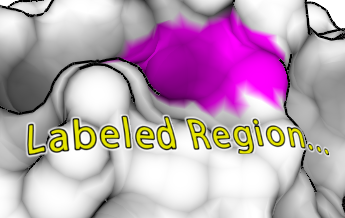 [Speaker Notes: Add big picture (contribution) – concept of scaffold surface
What It means to make a good surface for labeling

Add outline]
Goals
Legibility
Text must be readable
Surface must be smooth
Visibility
Surface can’t enter occluded regions
Surface must bound object 
Proximity
Labels must lie as close as possible to corresponding region
Shape-conveying
Scaffold should retain as much of the original shape as possible.
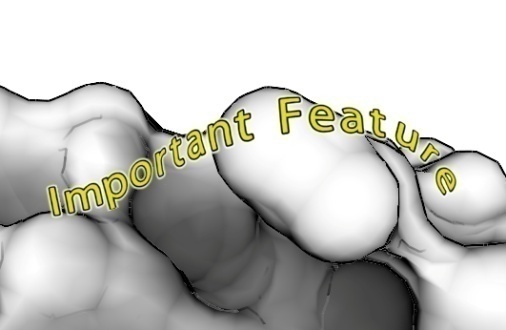 [Speaker Notes: Add big picture (contribution) – concept of scaffold surface
What It means to make a good surface for labeling

Add outline]
Outline
Introduction
Text Scaffold Generation
Labeling
Results
Outline
Introduction
Text Scaffold Generation
Labeling
Results
Text Scaffold Generation
[Speaker Notes: Give connection to four principles
Take deep breath]
Text Scaffold GenerationStep 1: Build Distance Field
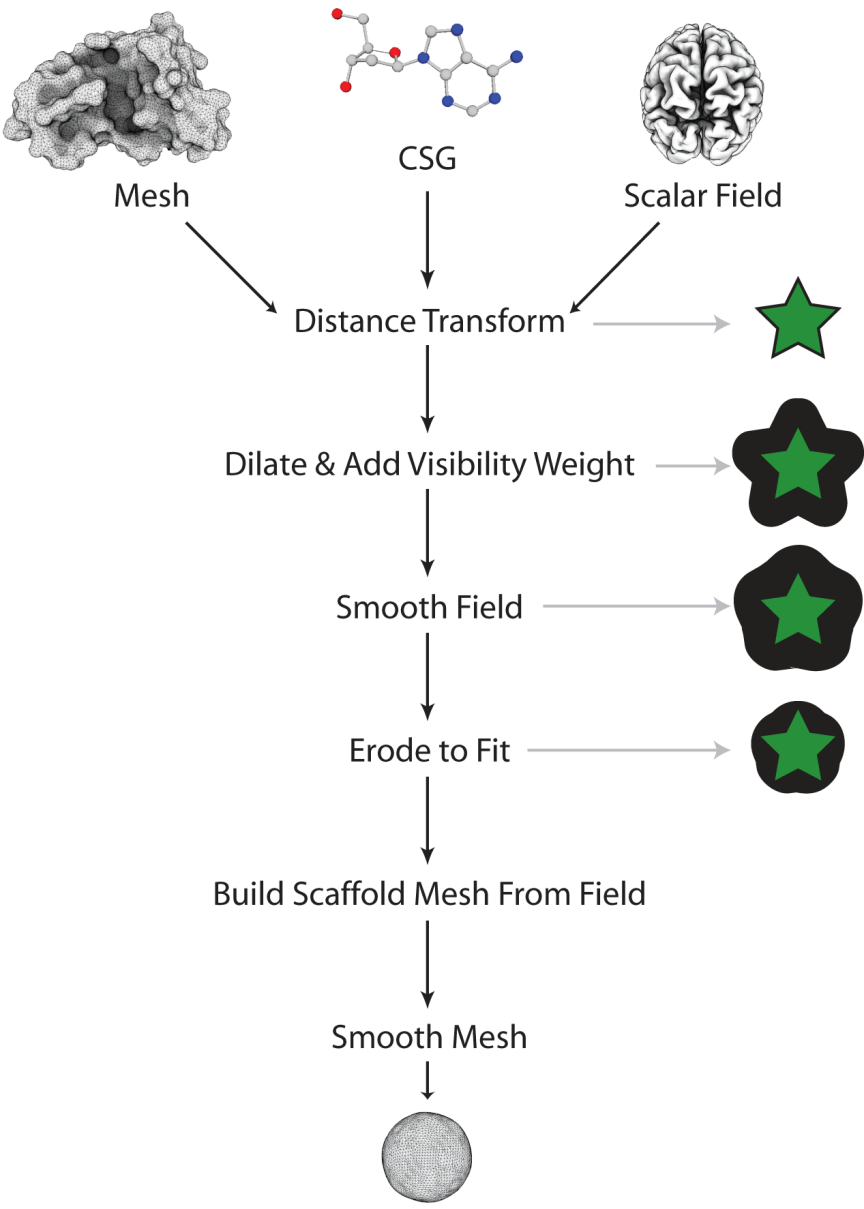 Why a Distance Field?
Compatible with any input source
Allows arbitrary topological changes
Quick, and simple to work with
* R. Satherley and M. W. Jones. Vector-city vector distance transform. Computer Vision and Image Understanding, 82:238–254, 2001.
Text Scaffold GenerationStep 1: Build Distance Field
Steps:
Rasterize into voxels
From mesh or CSG source
In all figures: 403
Then build distance field
We use the Vector-City Vector Distance Transform*
Each voxel contains the scalar distance to surface
Negative inside object, positive outside
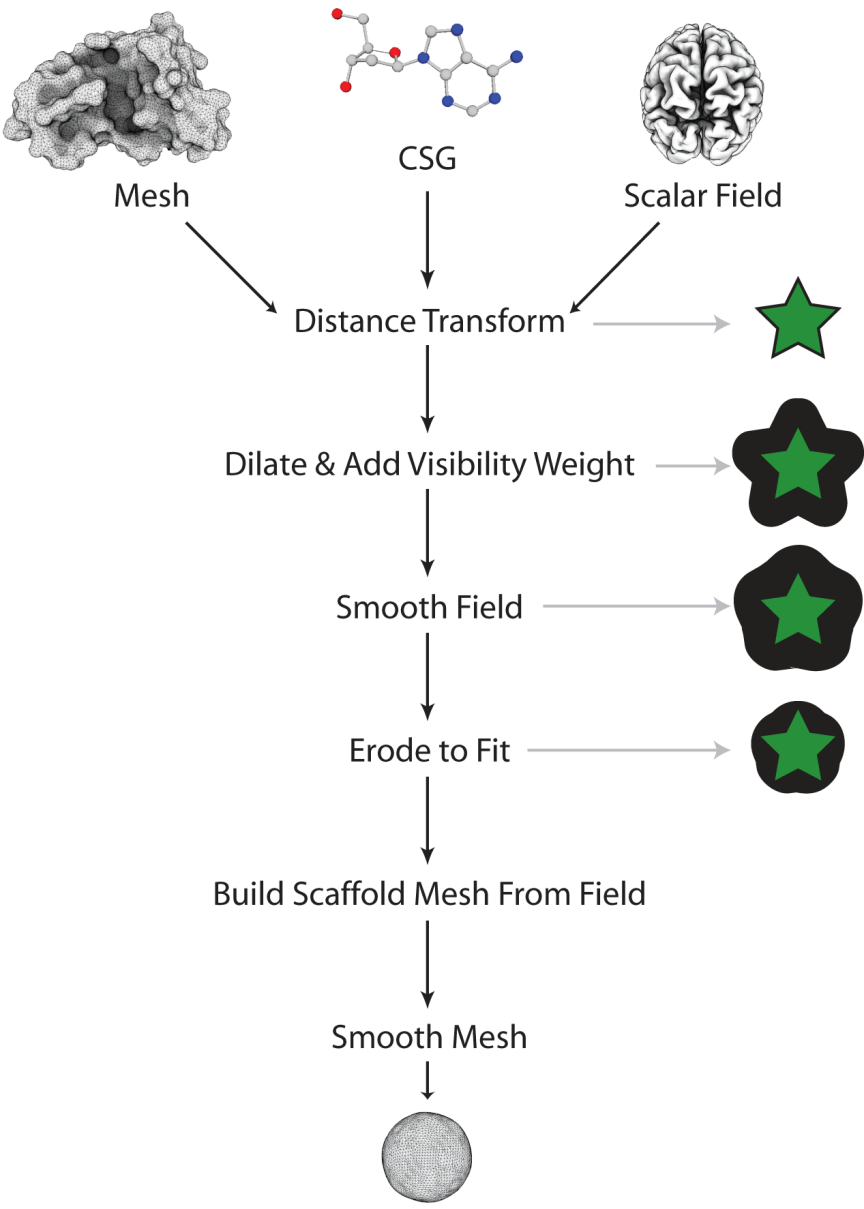 * R. Satherley and M. W. Jones. Vector-city vector distance transform. Computer Vision and Image Understanding, 82:238–254, 2001.
Text Scaffold GenerationStep 2: Dilate & Add Visibility Weight
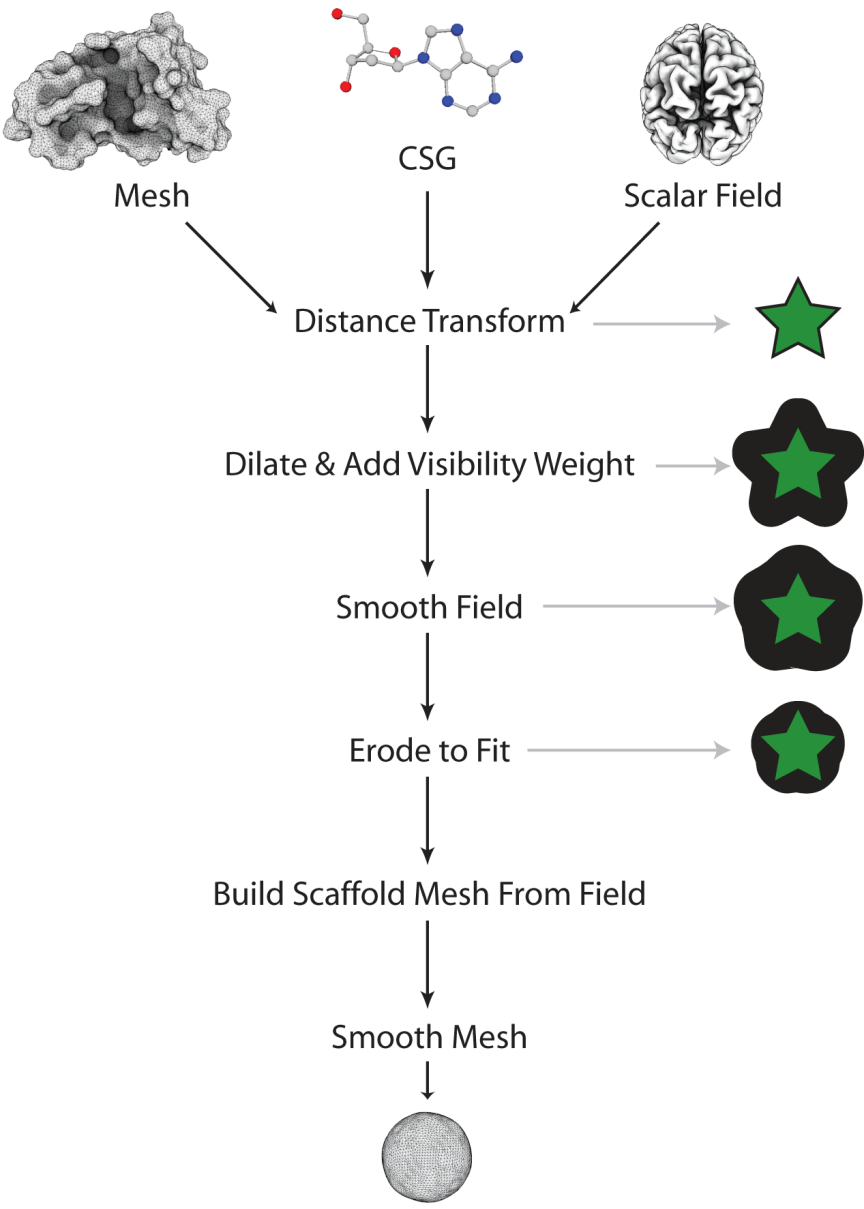 What is visibility weight?
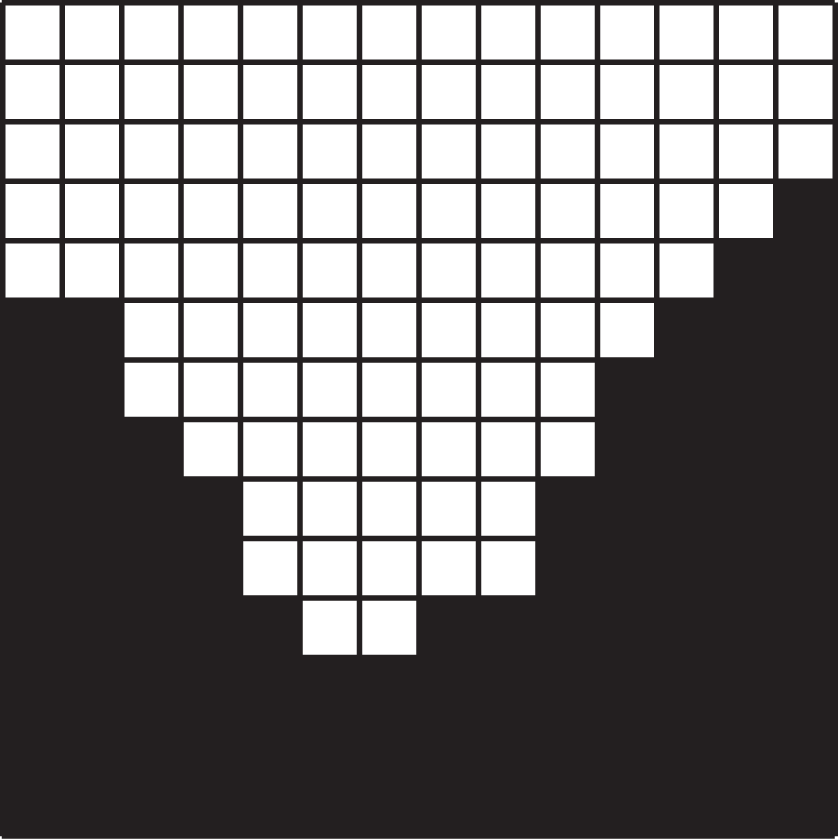 Text Scaffold GenerationStep 2: Dilate & Add Visibility Weight
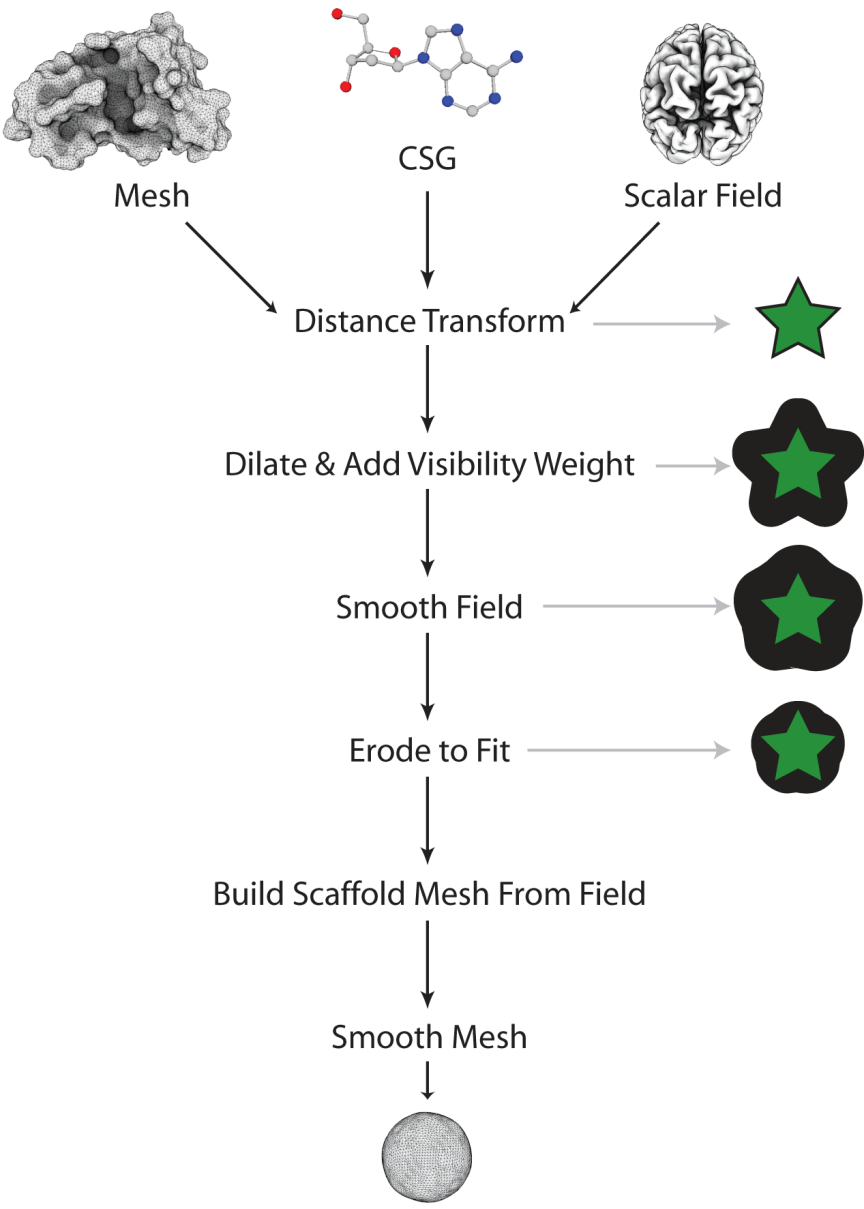 What is visibility weight?
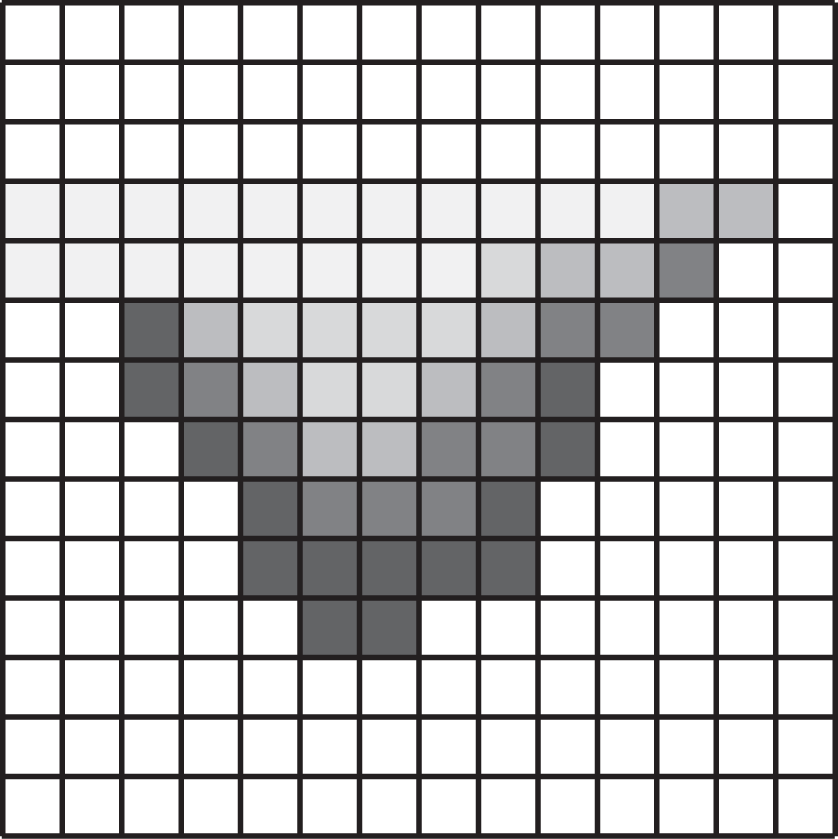 Text Scaffold GenerationStep 2: Dilate & Add Visibility Weight
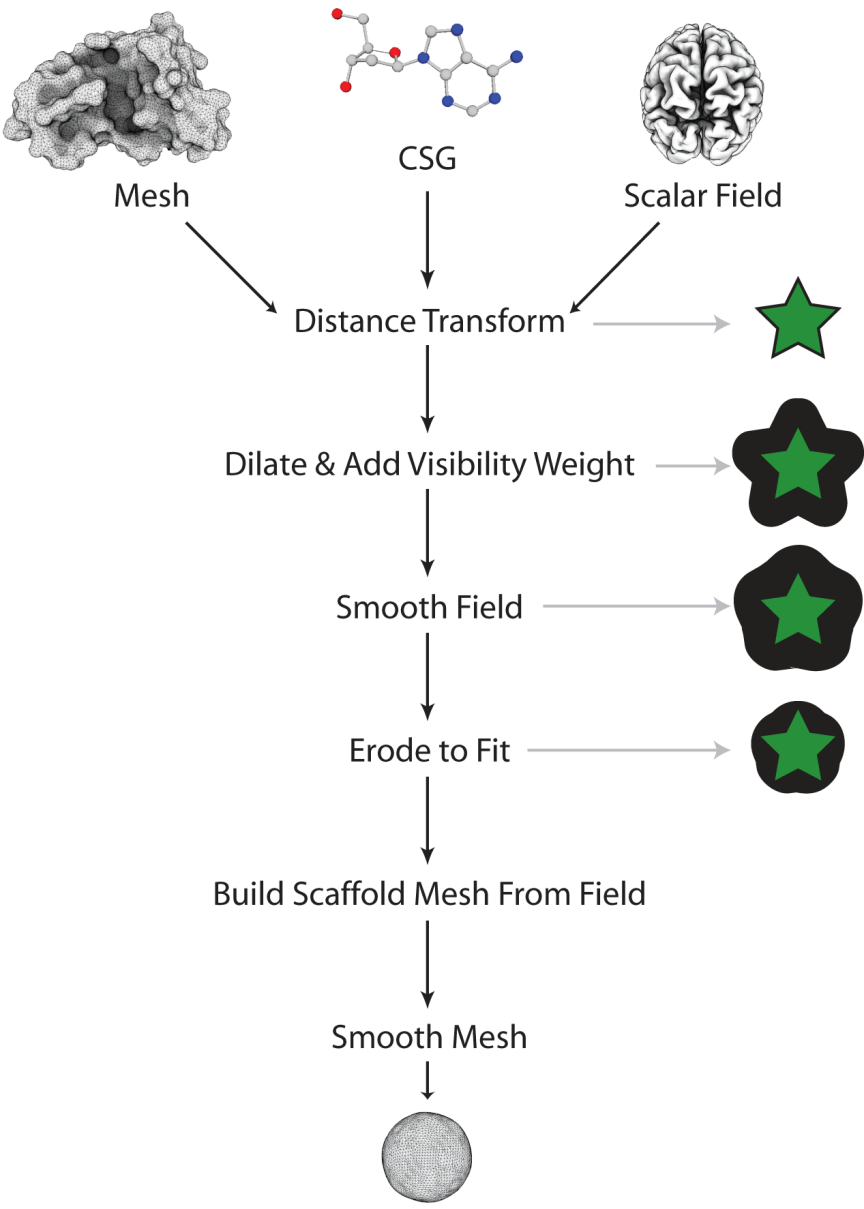 What is visibility weight?
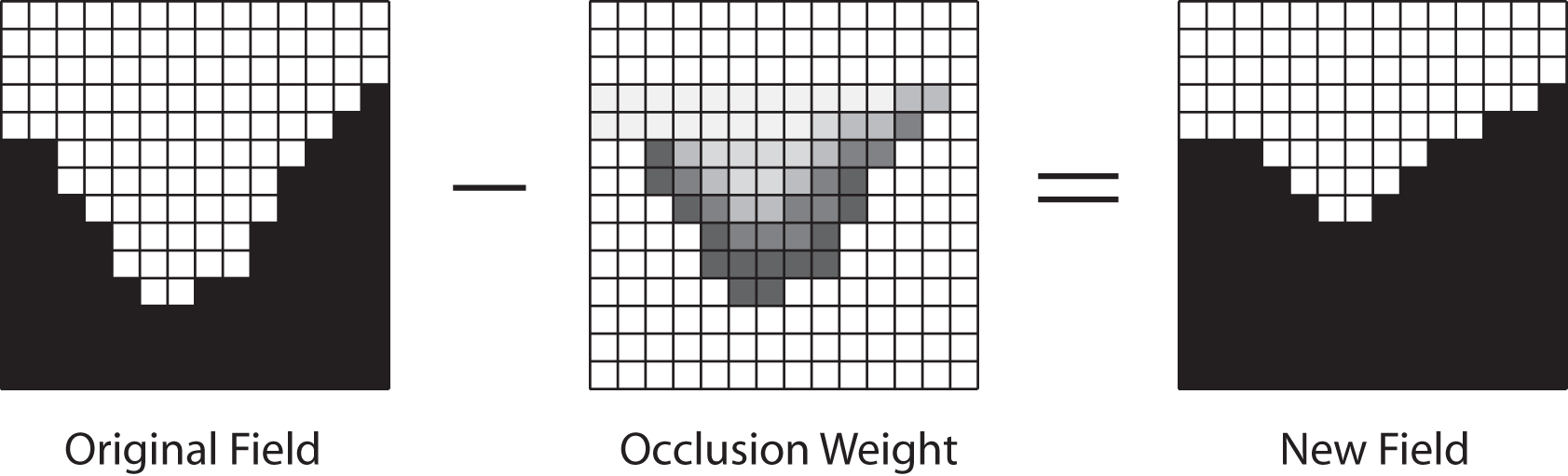 Text Scaffold GenerationStep 2: Dilate & Add Visibility Weight
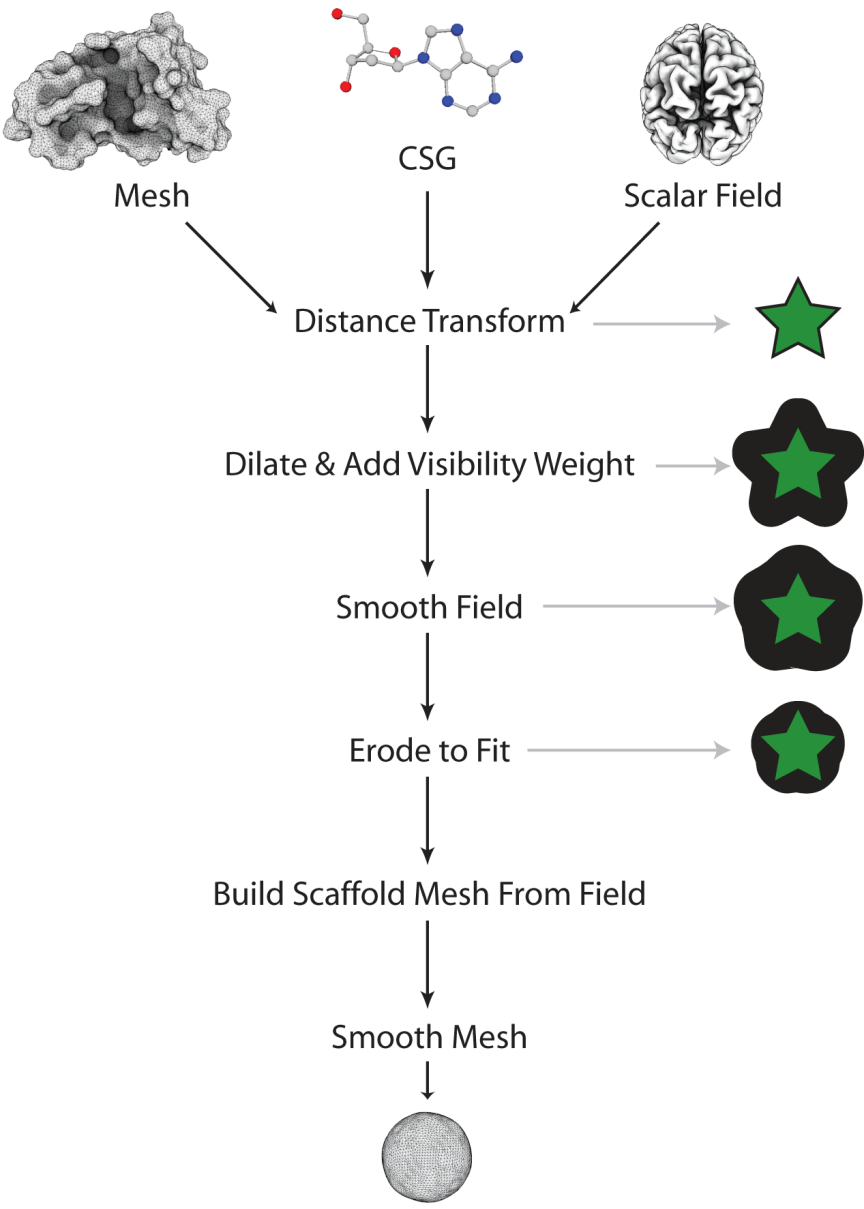 Combining Dilation & Visibility Weight:







Parameters:
wa controls how much the scaffold avoids occluded regions
wd is just a constant dilation amount
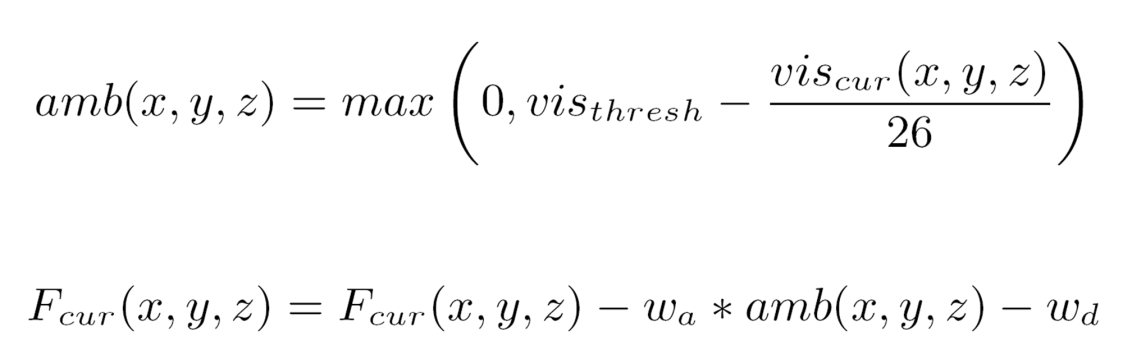 Text Scaffold GenerationStep 2: Dilate & Add Visibility Weight
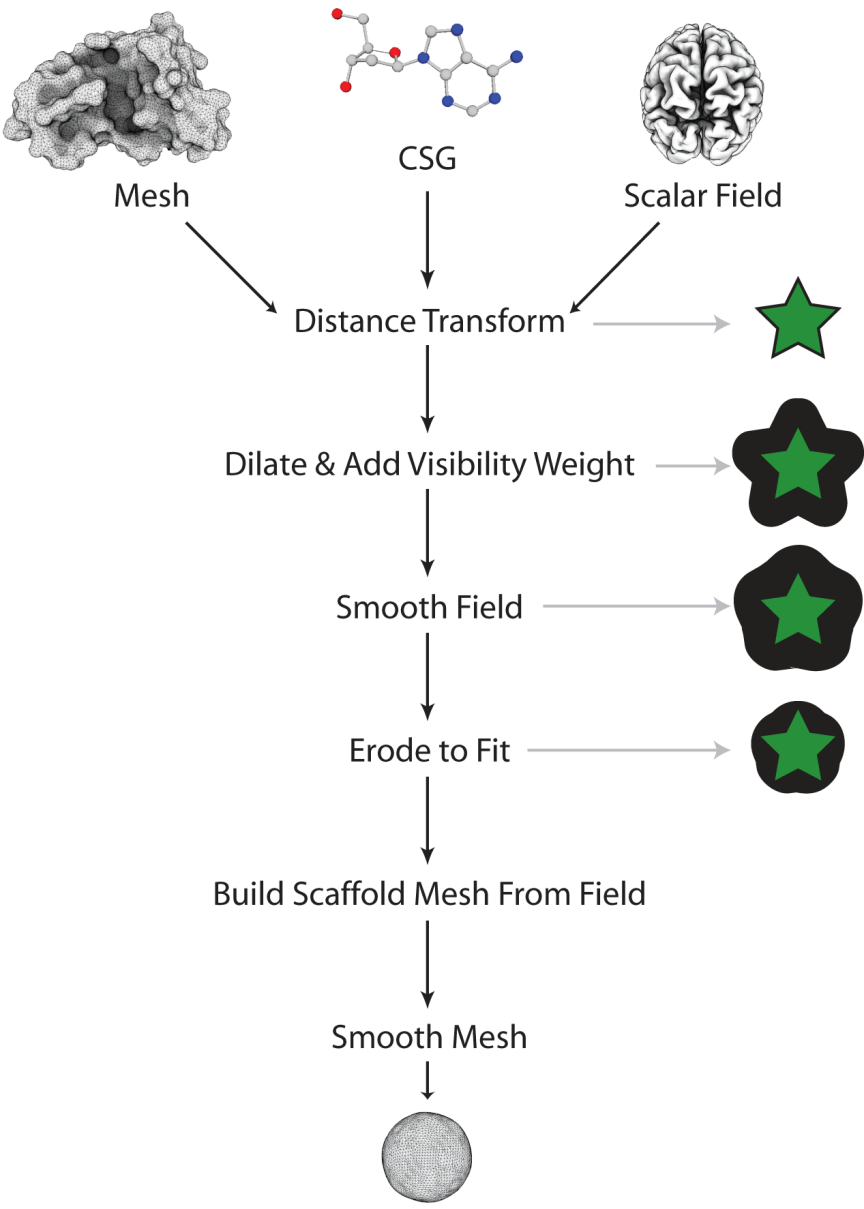 Text Scaffold GenerationStep 3: Smooth Field
Convolve field with Gaussian filter
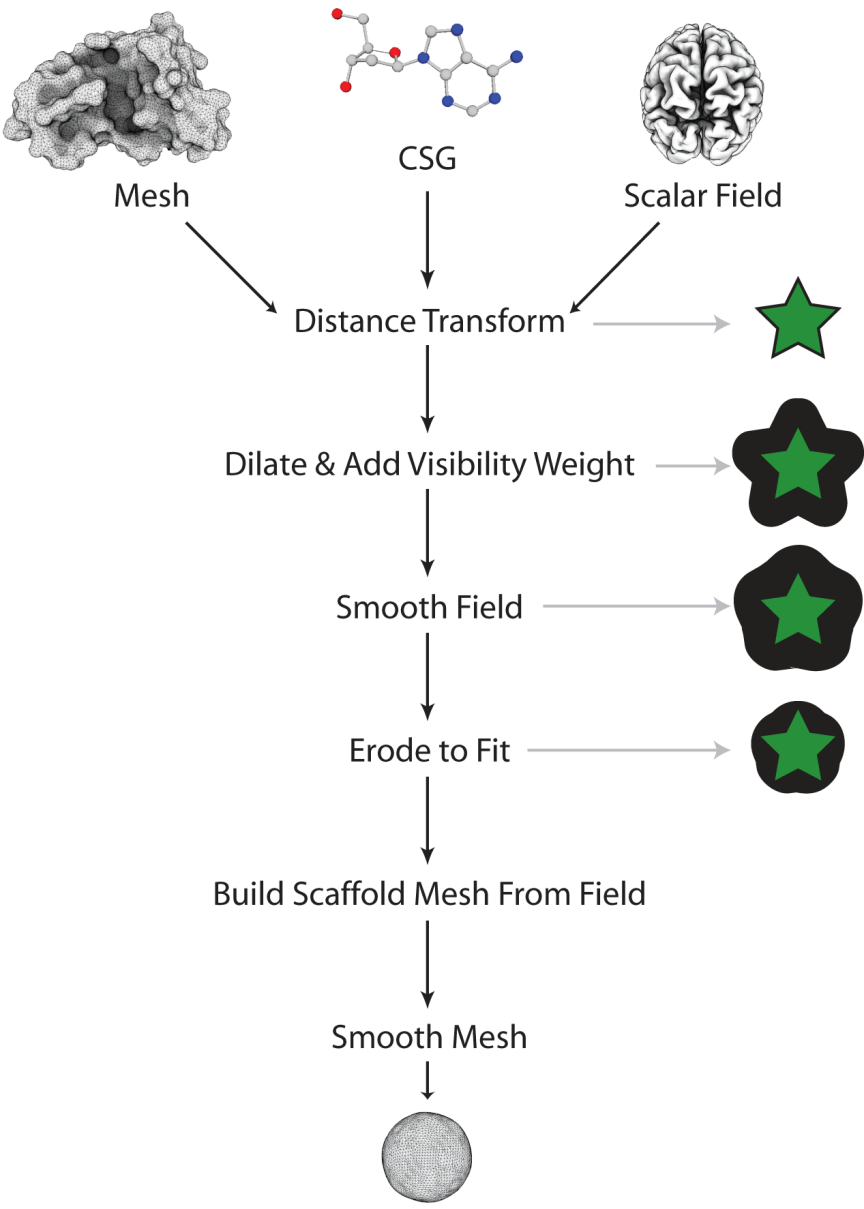 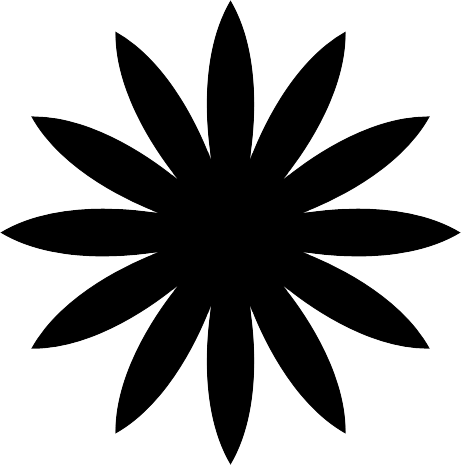 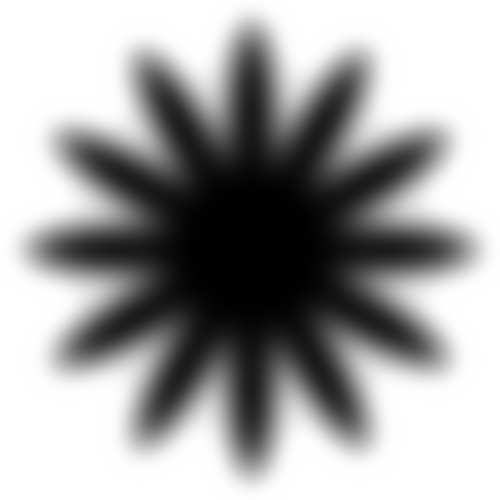 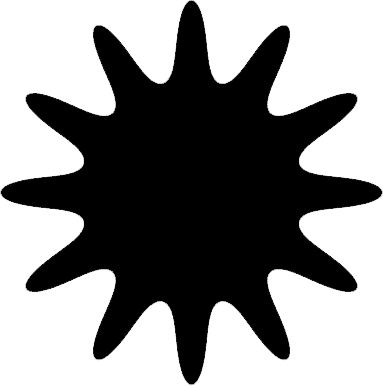 Text Scaffold GenerationStep 3: Smooth Field
Convolve field with Gaussian filter
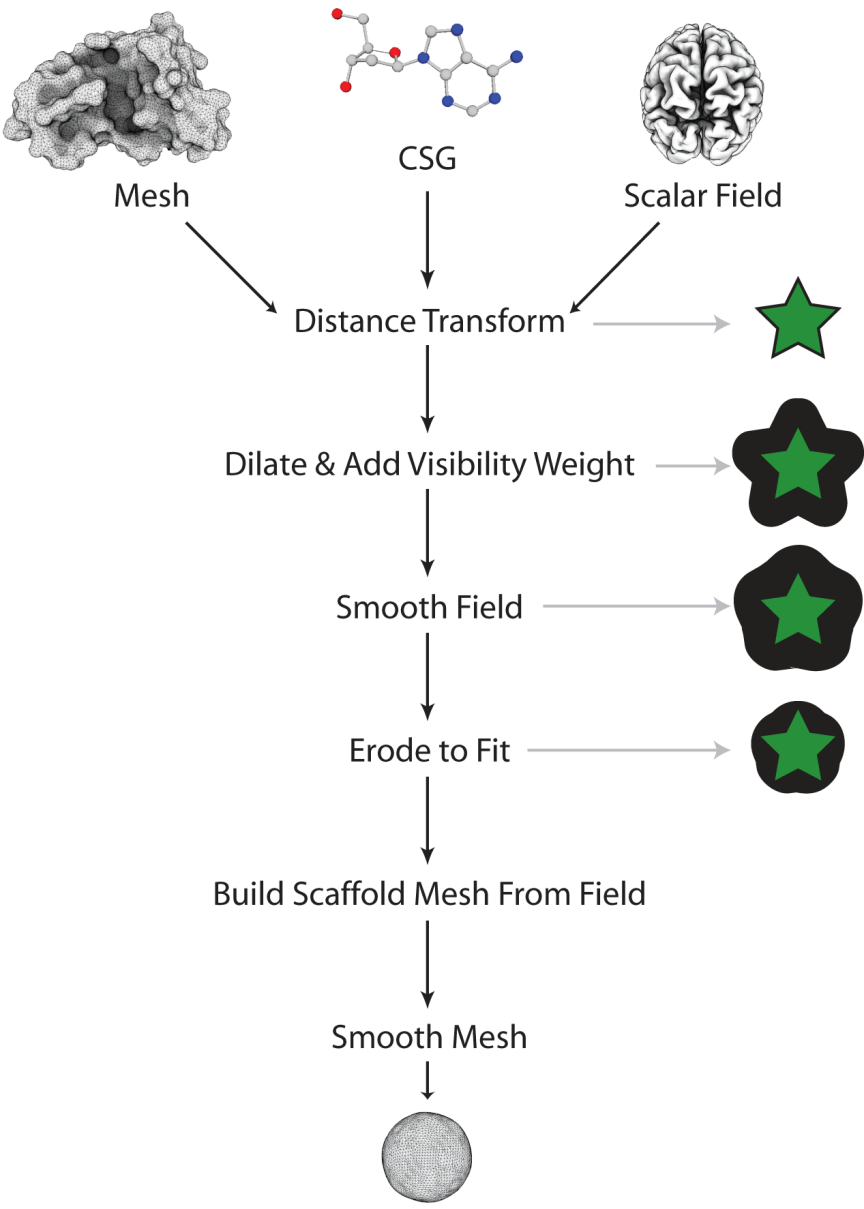 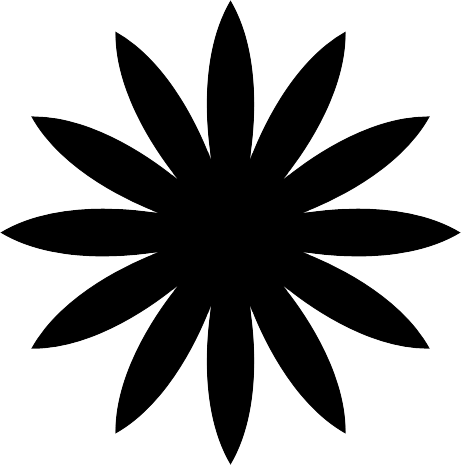 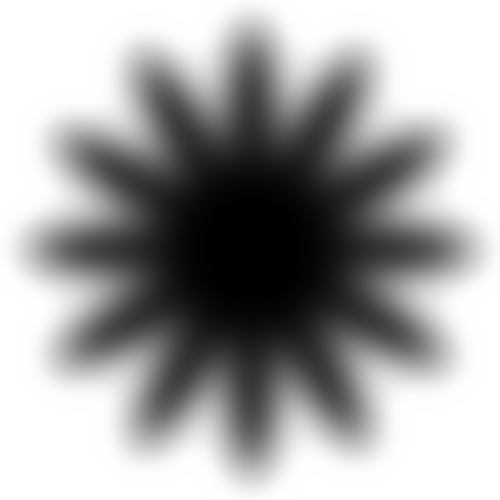 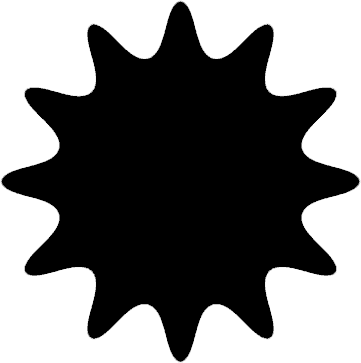 Text Scaffold GenerationStep 4: Erode to Fit
Add constant value to field
Automatically chosen to make sure new field fits as tightly to the original object as possible
Causes isosurface to contract inward (i.e. erode)
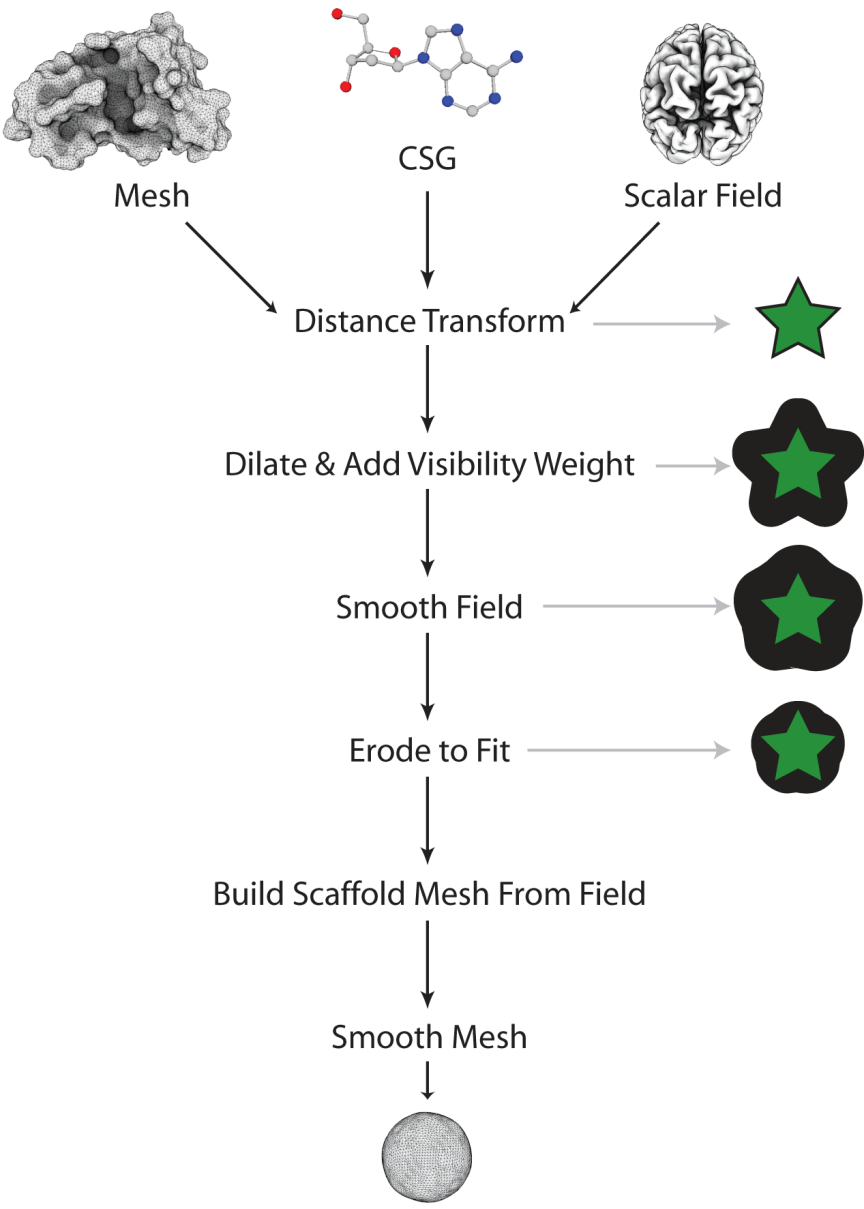 Text Scaffold GenerationStep 5: Build Scaffold Mesh
We now have the scaffold…
Just need to extract a mesh from it
Using Marching Cubes*
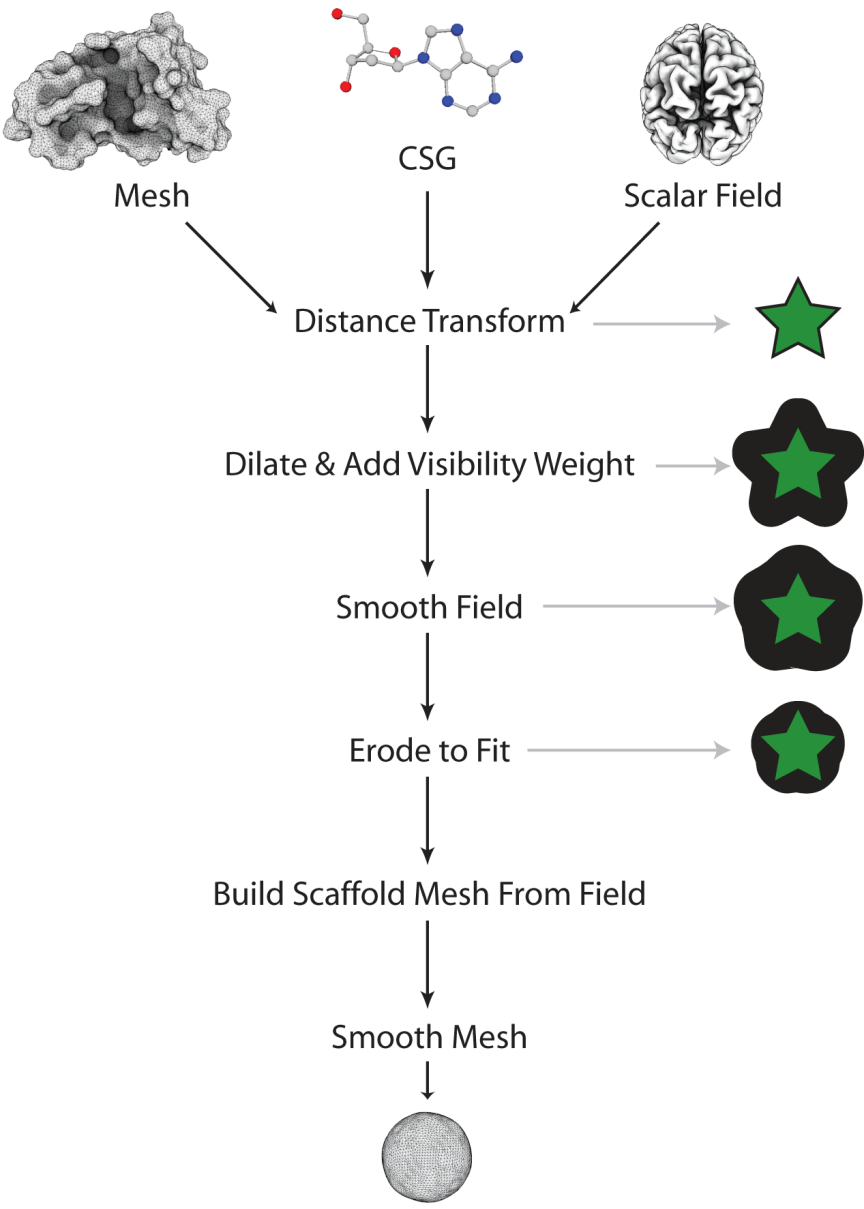 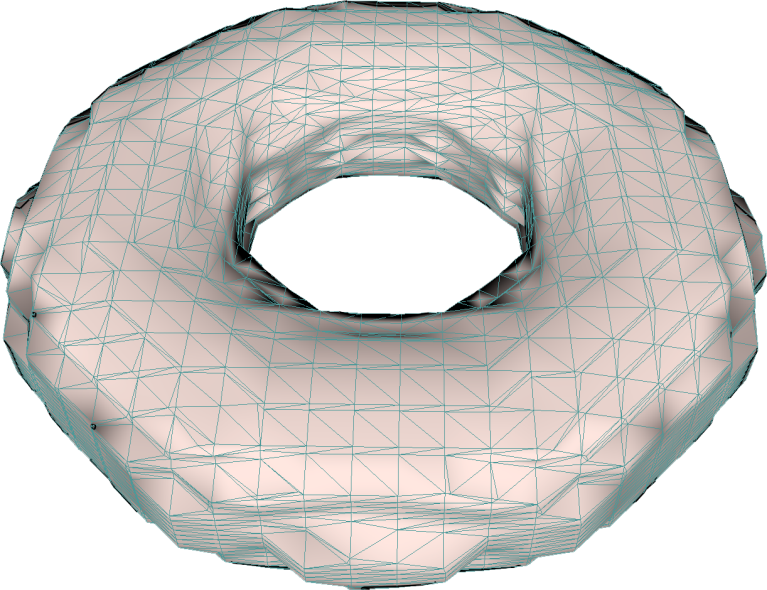 * W. E. Lorensen and H. E. Cline. Marching cubes: A high resolution 3d surface construction algorithm. SIGGRAPH Comput. Graph., 21(4):163–169, 1987.
Text Scaffold GenerationStep 6: Smooth Mesh
Unfortunately, mesh may still have minor sampling artifacts
Mitigated by sub-pixel precision
Perform a final smoothing pass
Taubin smoothing*
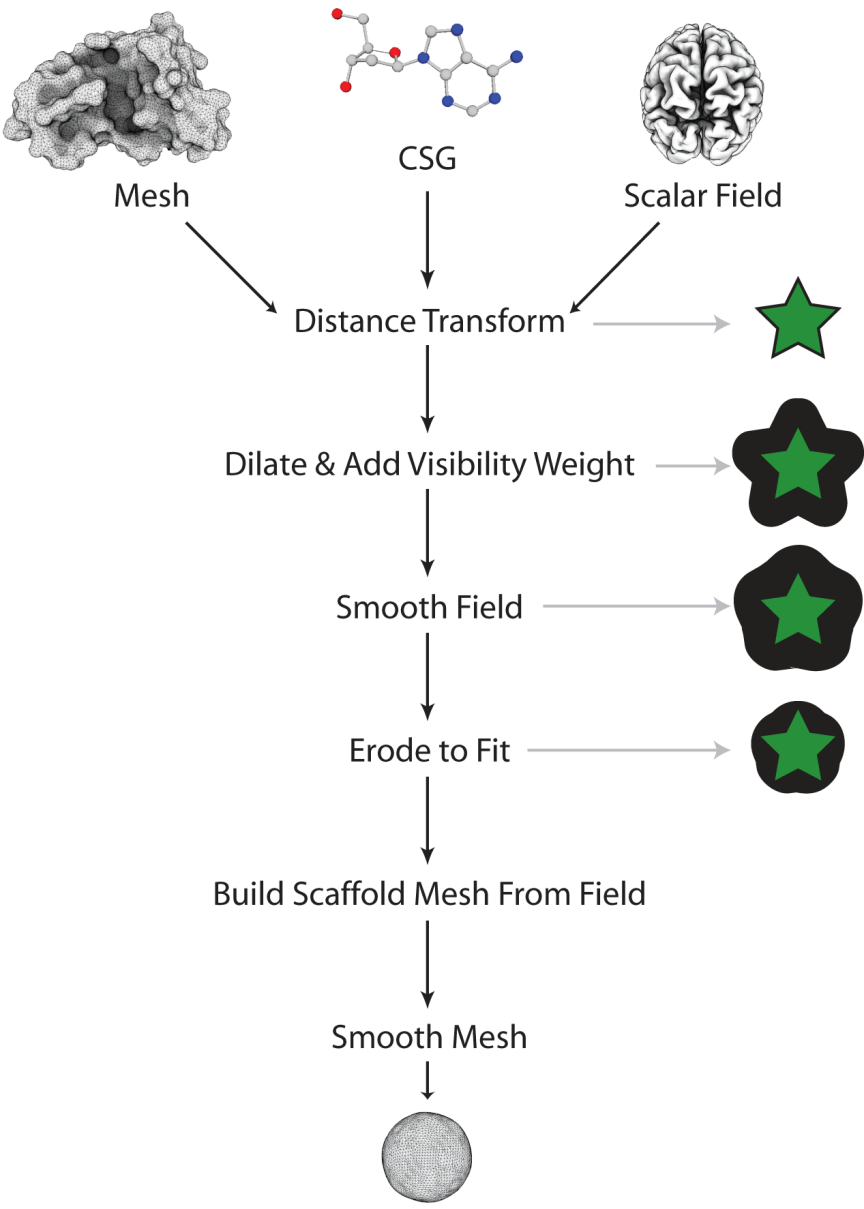 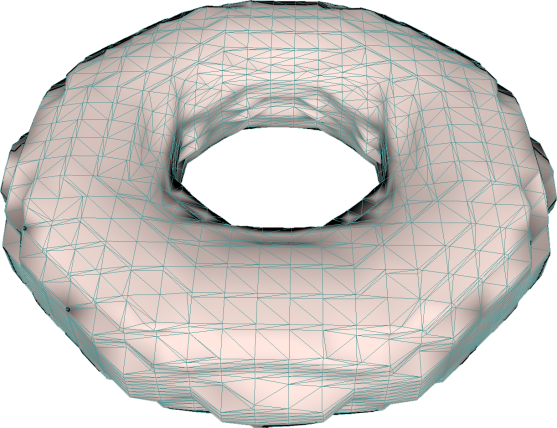 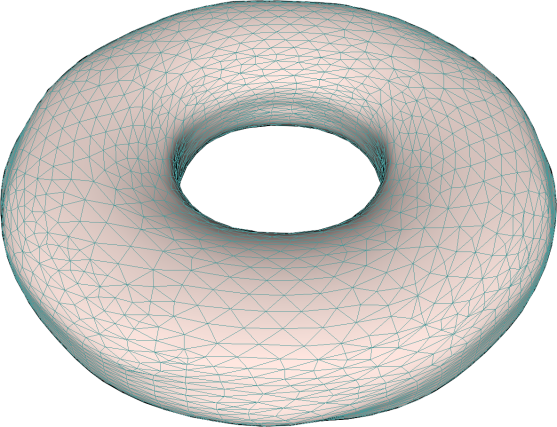 * G. Taubin. A signal processing approach to fair surface design. In Pro-
ceedings of SIGGRAPH 95, pages 351–358, Aug. 1995.
Outline
Introduction
Text Scaffold Generation
Labeling
Results
Labeling
3 classes of cartographic labels
Point
Lineal
Areal
[Speaker Notes: Put a picture of each class]
Point Labeling
3 classes of cartographic labels
Point
Lineal
Areal
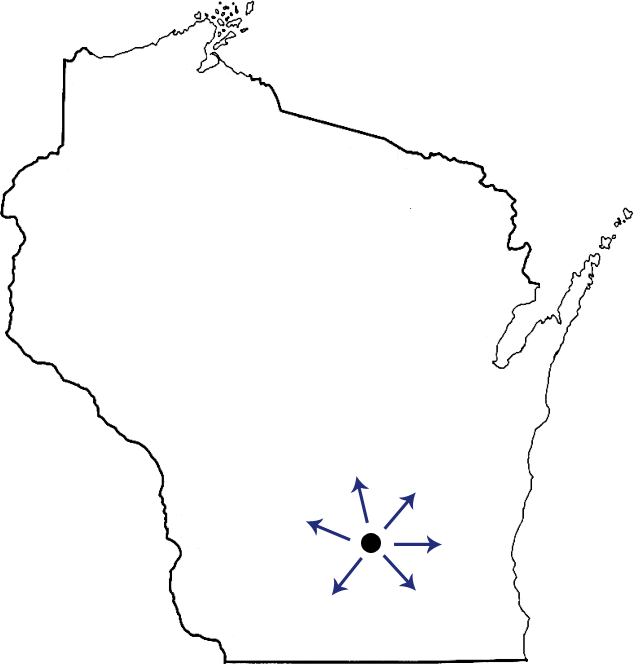 [Speaker Notes: Put a picture of each class]
Point Labeling
3 classes of cartographic labels
Point
Lineal
Areal
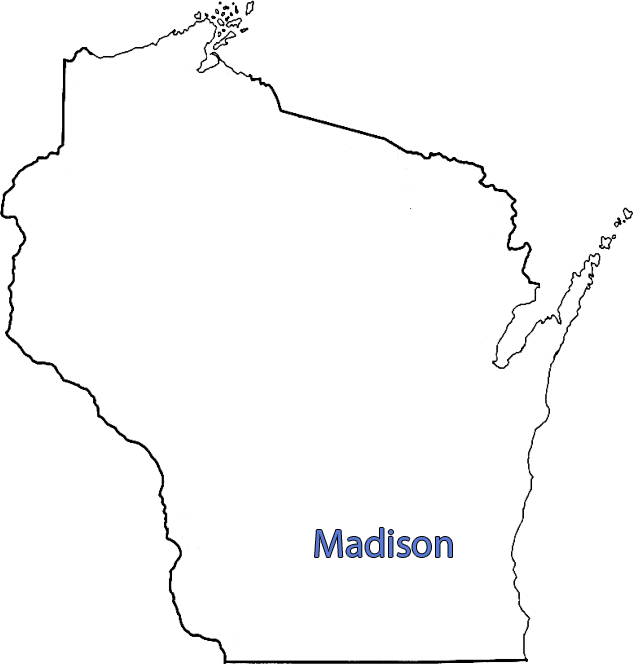 [Speaker Notes: Put a picture of each class]
Point Labeling
Point Labeling
[Speaker Notes: Axis of LEAST curvature]
Point Labeling
Lineal Labeling
3 classes of cartographic labels
Point
Lineal
Areal
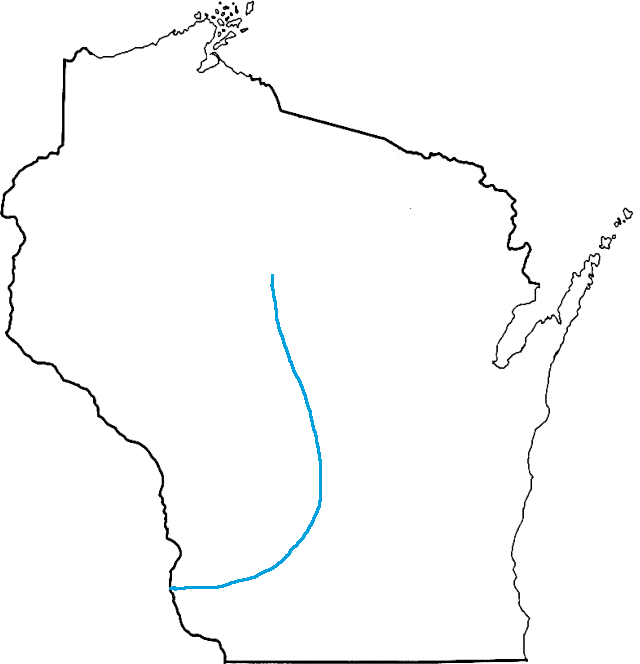 Lineal Labeling
3 classes of cartographic labels
Point
Lineal
Areal
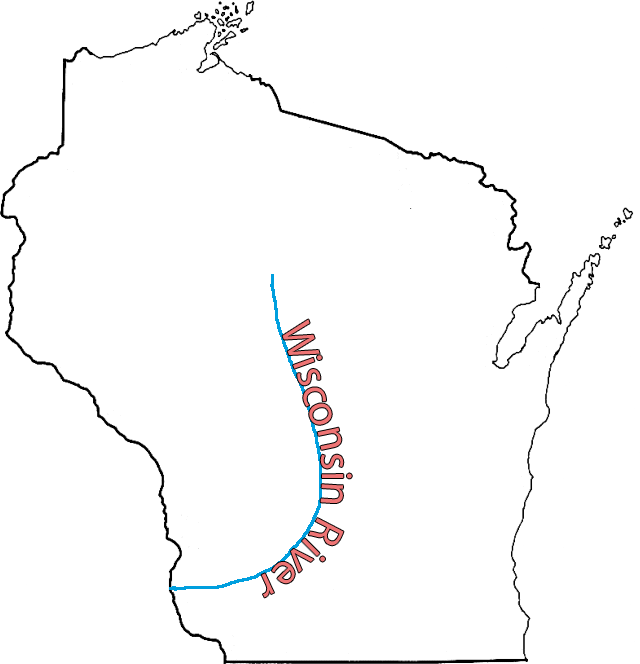 Lineal Labeling: 1) Sketching a Path
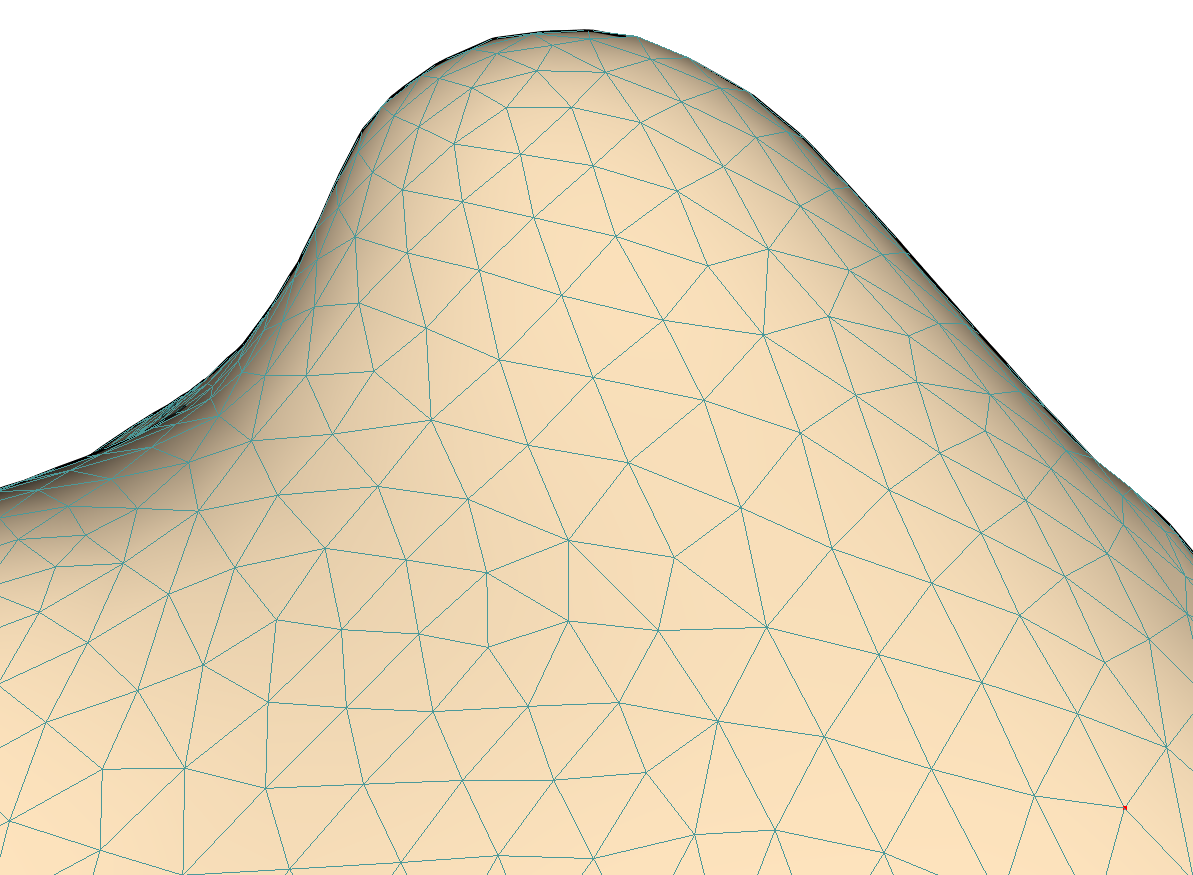 Lineal Labeling: 1) Sketching a Path
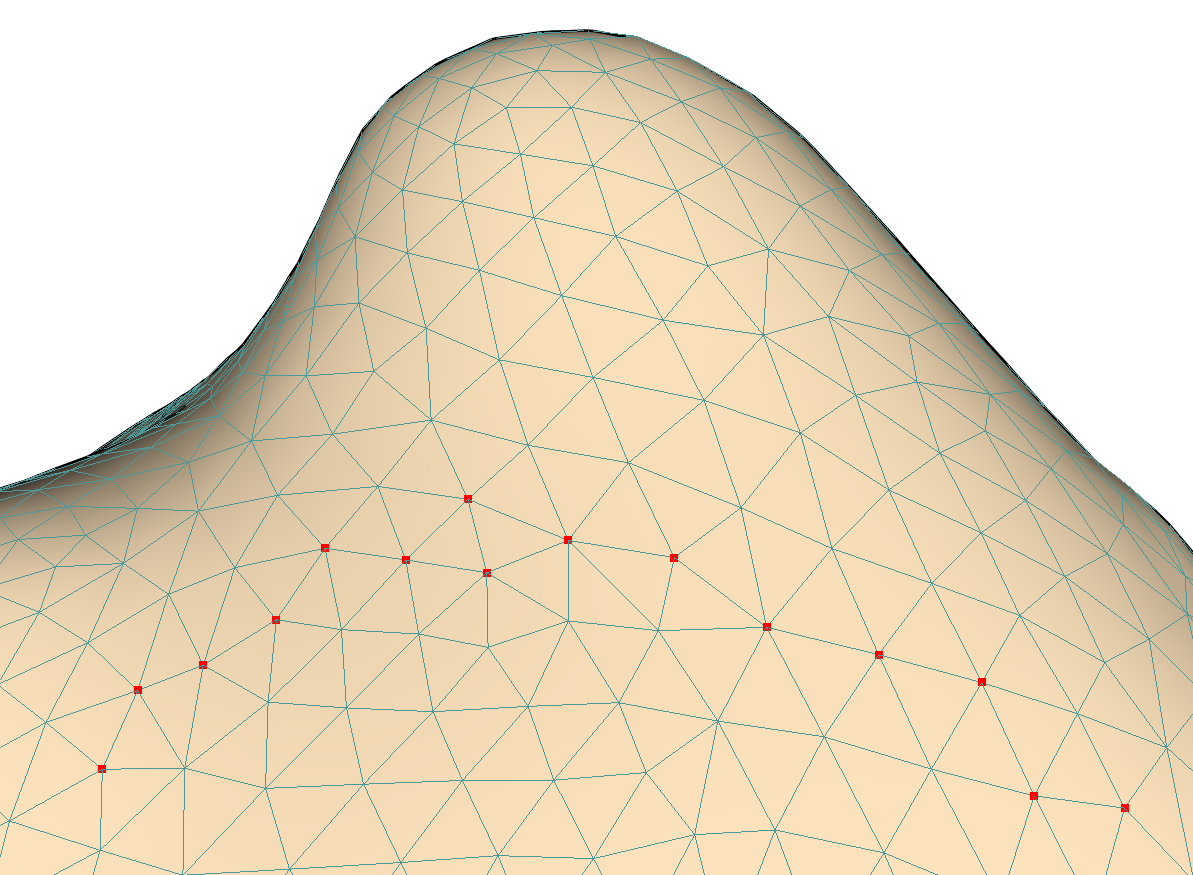 Lineal Labeling: 1) Sketching a Path
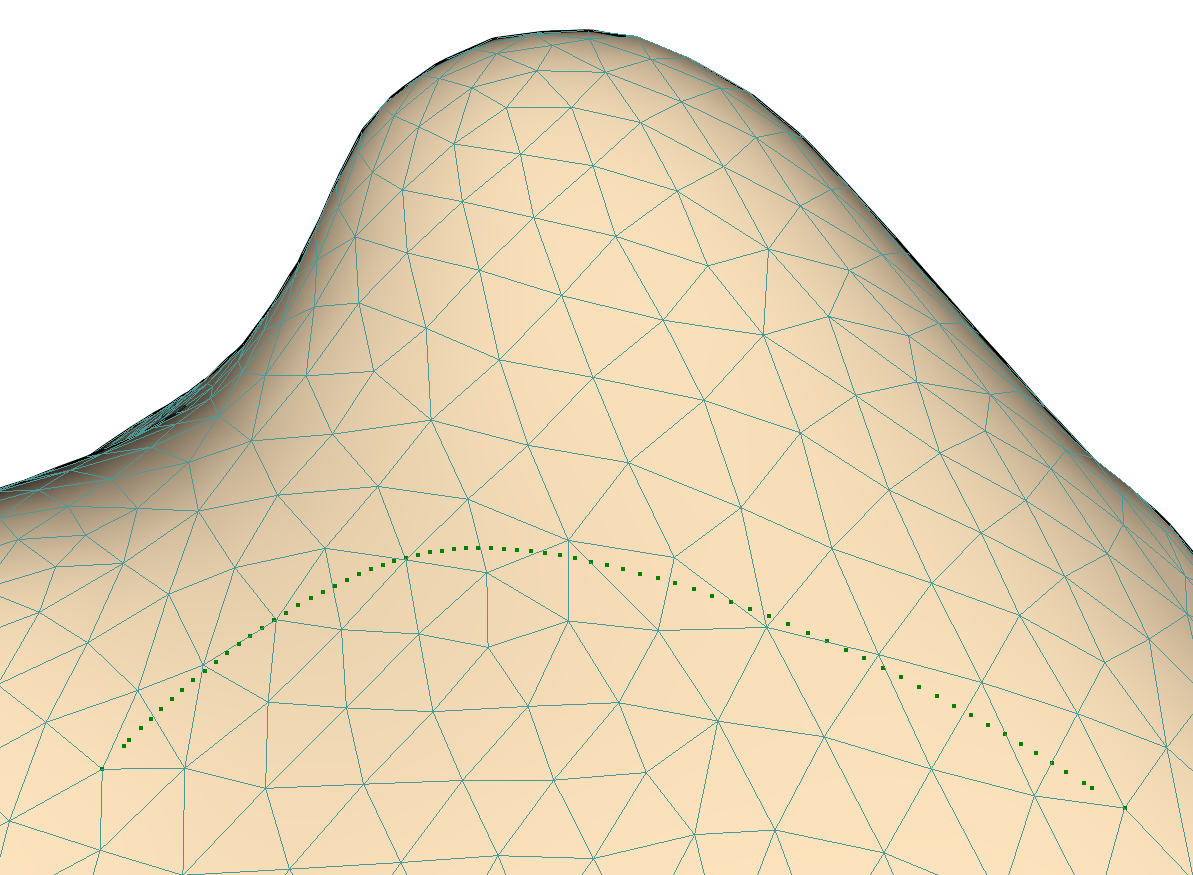 Lineal Labeling: 1) Sketching a Path
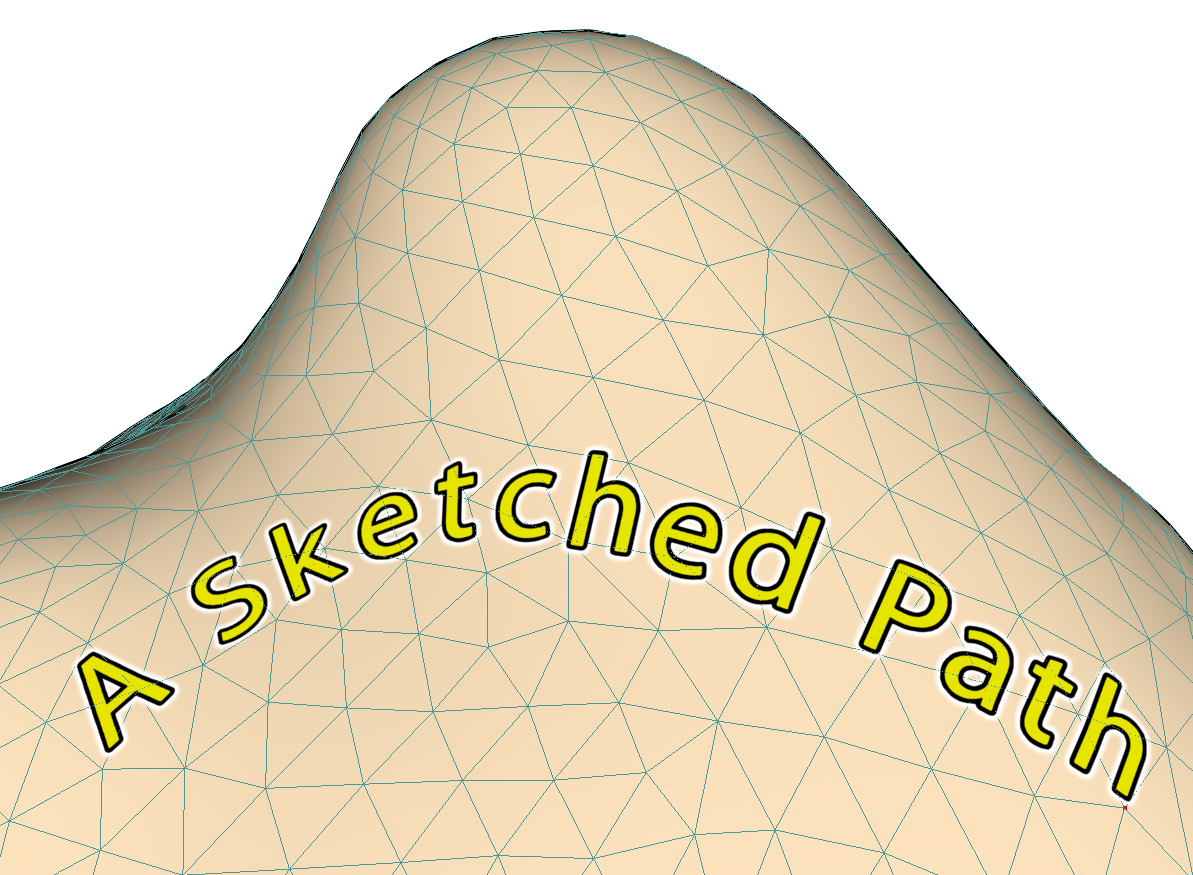 Lineal Labeling: 2) Geodesic Paths
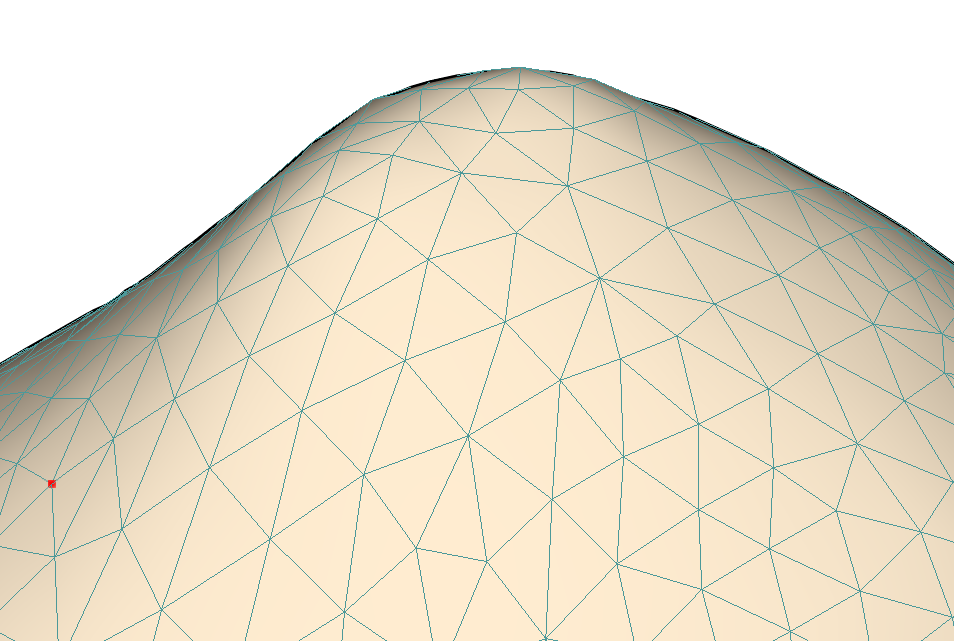 Lineal Labeling: 2) Geodesic Paths
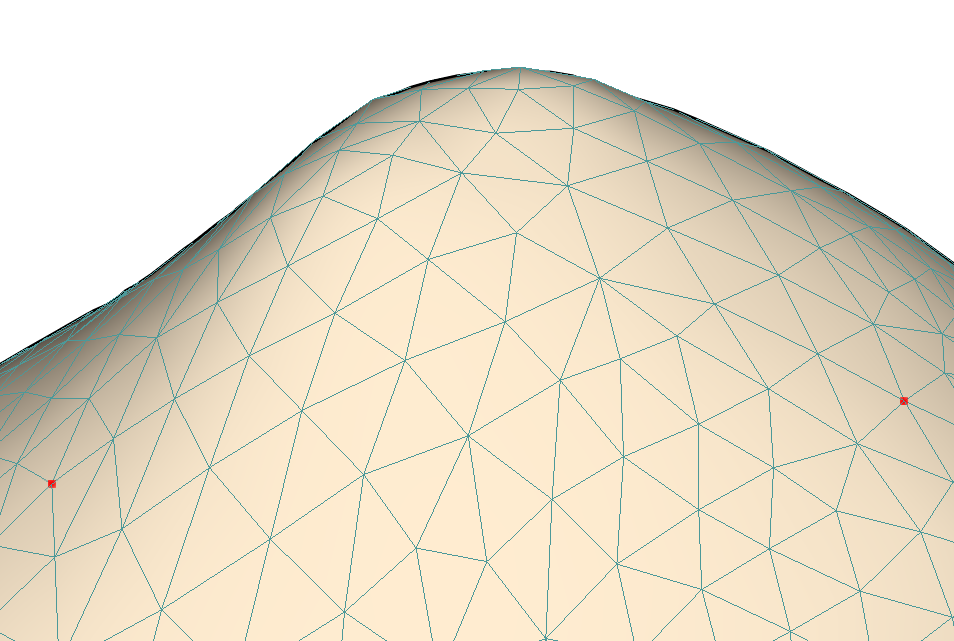 Lineal Labeling: 2) Geodesic Paths
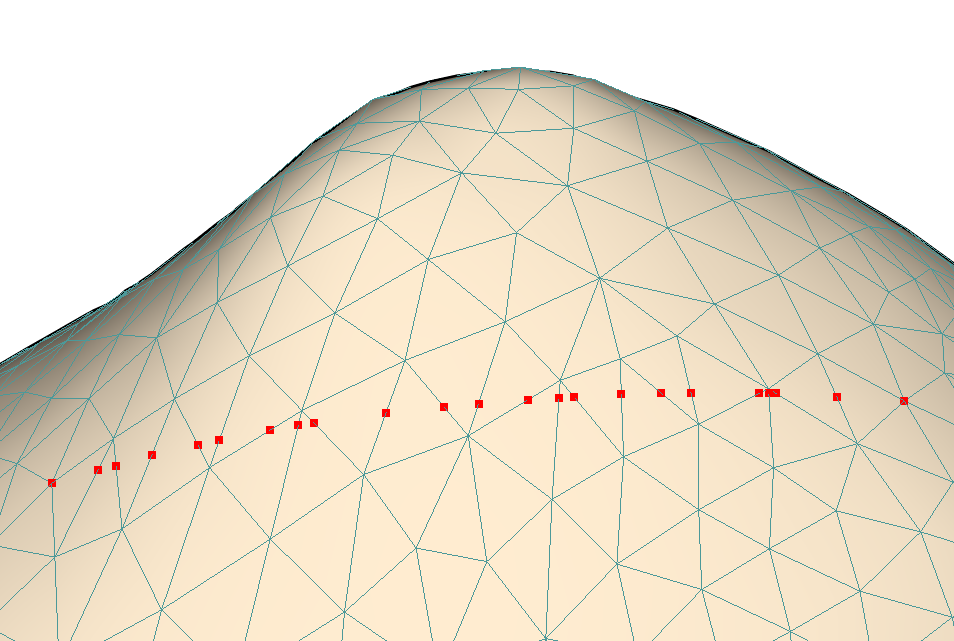 Lineal Labeling:2) Geodesic Paths
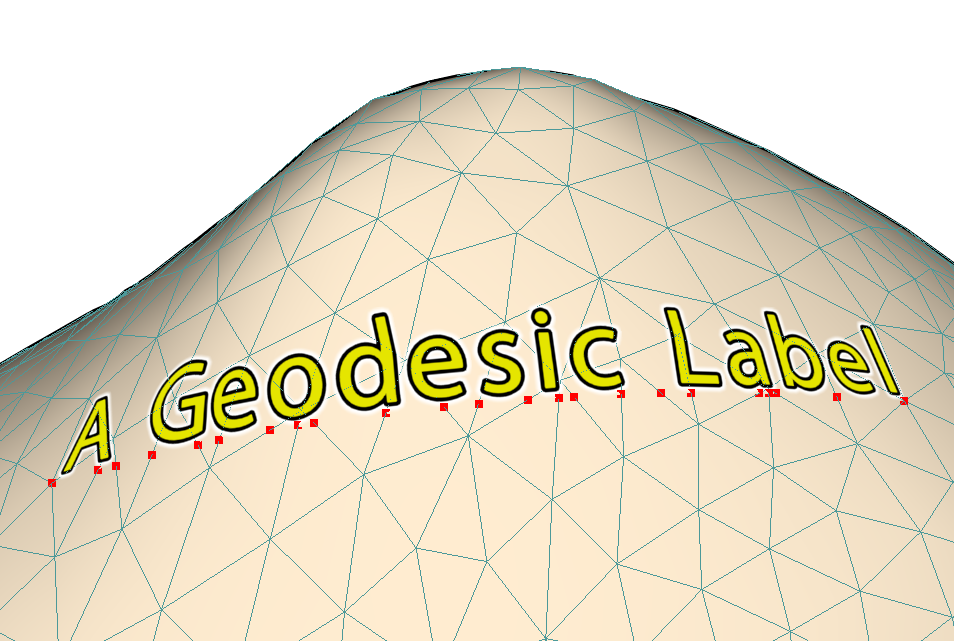 Cartographic Labeling
3 classes of cartographic labels
Point
Lineal
Areal
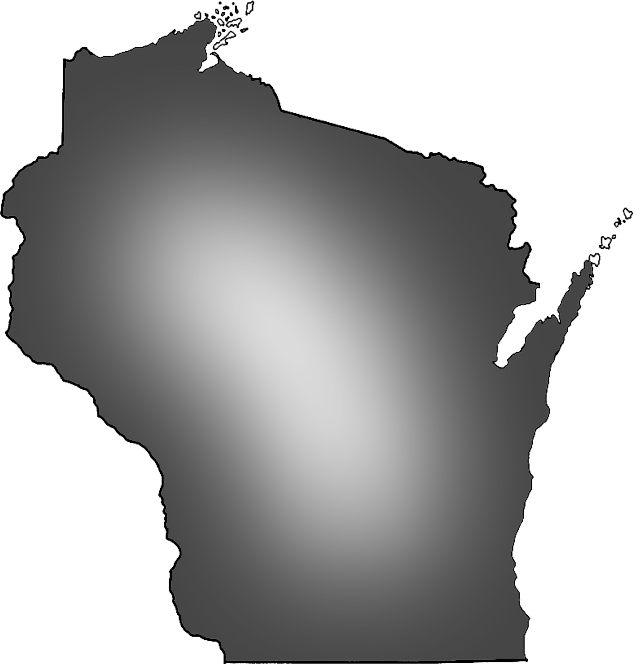 Cartographic Labeling
3 classes of cartographic labels
Point
Lineal
Areal
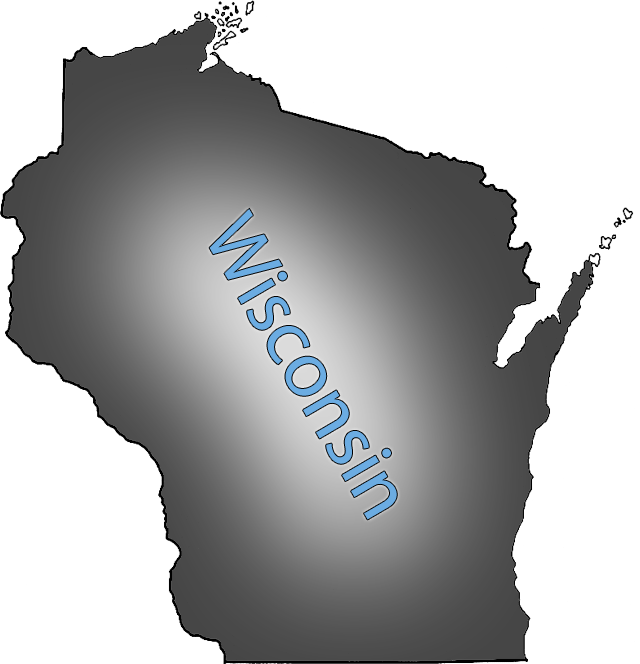 Areal (Region) Labeling
[Speaker Notes: Given an annotated region, first project its vertices onto the scaffold:]
Areal (Region) Labeling
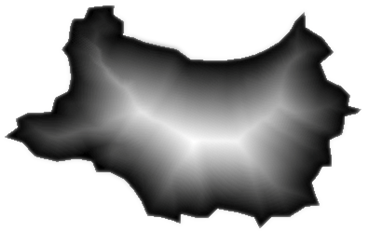 [Speaker Notes: Next, parameterize the region, and compute medial axis transform in parameter space …]
Areal (Region) Labeling
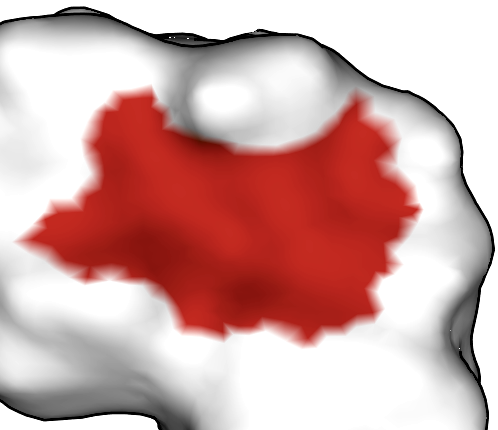 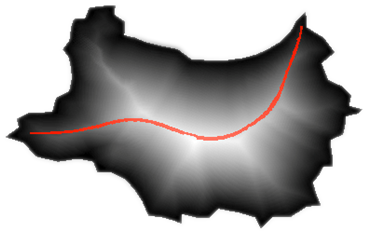 [Speaker Notes: … build a path along the longest medial axis …]
Areal (Region) Labeling
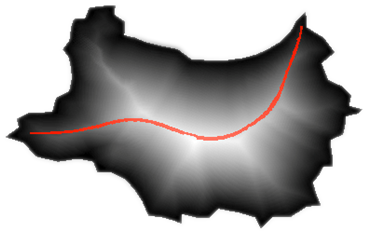 [Speaker Notes: … and finally, apply the label, centered along that path.]
Path Smoothing
Common among all labeling schemes
First, take a sequence of points as input 
Not necessarily on the scaffold surface
Optionally add points (interpolate)
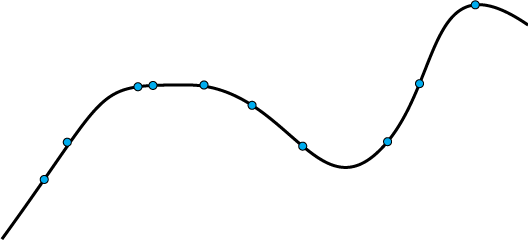 Path Smoothing
Then, iterate the following:
Fix endpoints
Average position of each point with its neighbors in sequence
Project back onto surface
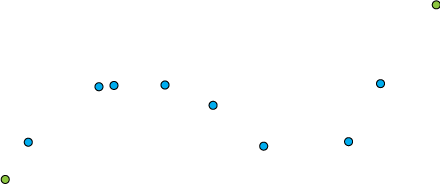 Path Smoothing
Then, iterate the following:
Fix endpoints
Average position of each point with its neighbors
Project back onto surface
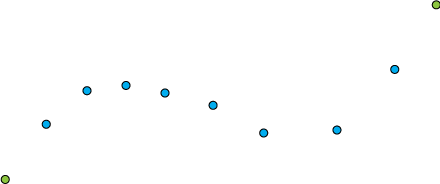 Path Smoothing
Then, iterate the following:
Fix endpoints
Average position of each point with its neighbors in sequence
Project back onto surface
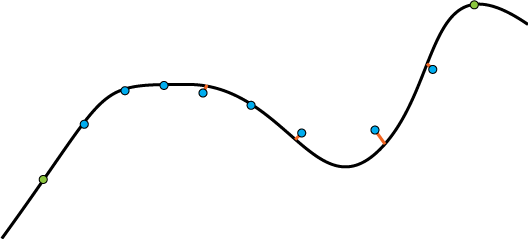 Path Smoothing
Then, iterate the following:
Fix endpoints
Average position of each point with its neighbors in sequence
Project back onto surface
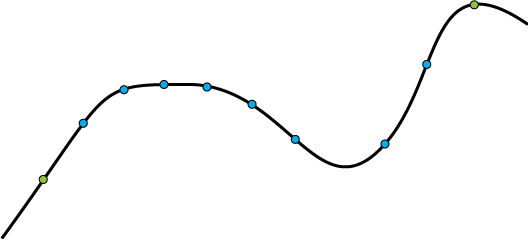 Path Smoothing
Then, iterate the following:
Fix endpoints
Average position of each point with its neighbors in sequence
Project back onto surface
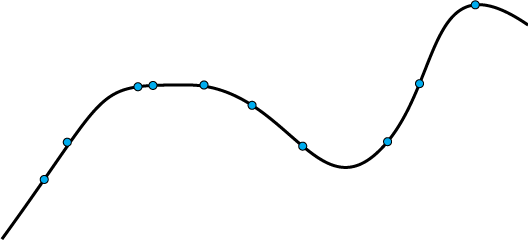 Path Smoothing
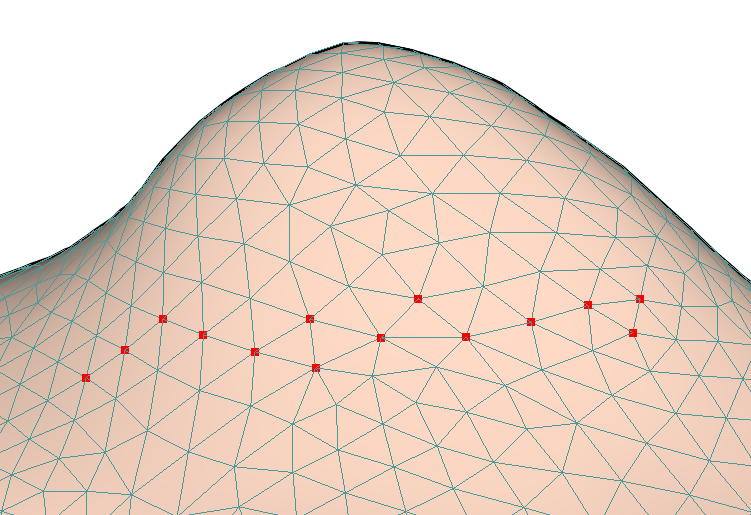 Path Smoothing
Path Smoothing
Text Rendering
We use alpha-tested magnification*  to render letters
Lets us draw large letters with a small (128x128) texture, with no visible aliasing
Can add outline, glow effects by simple modifications of the shader
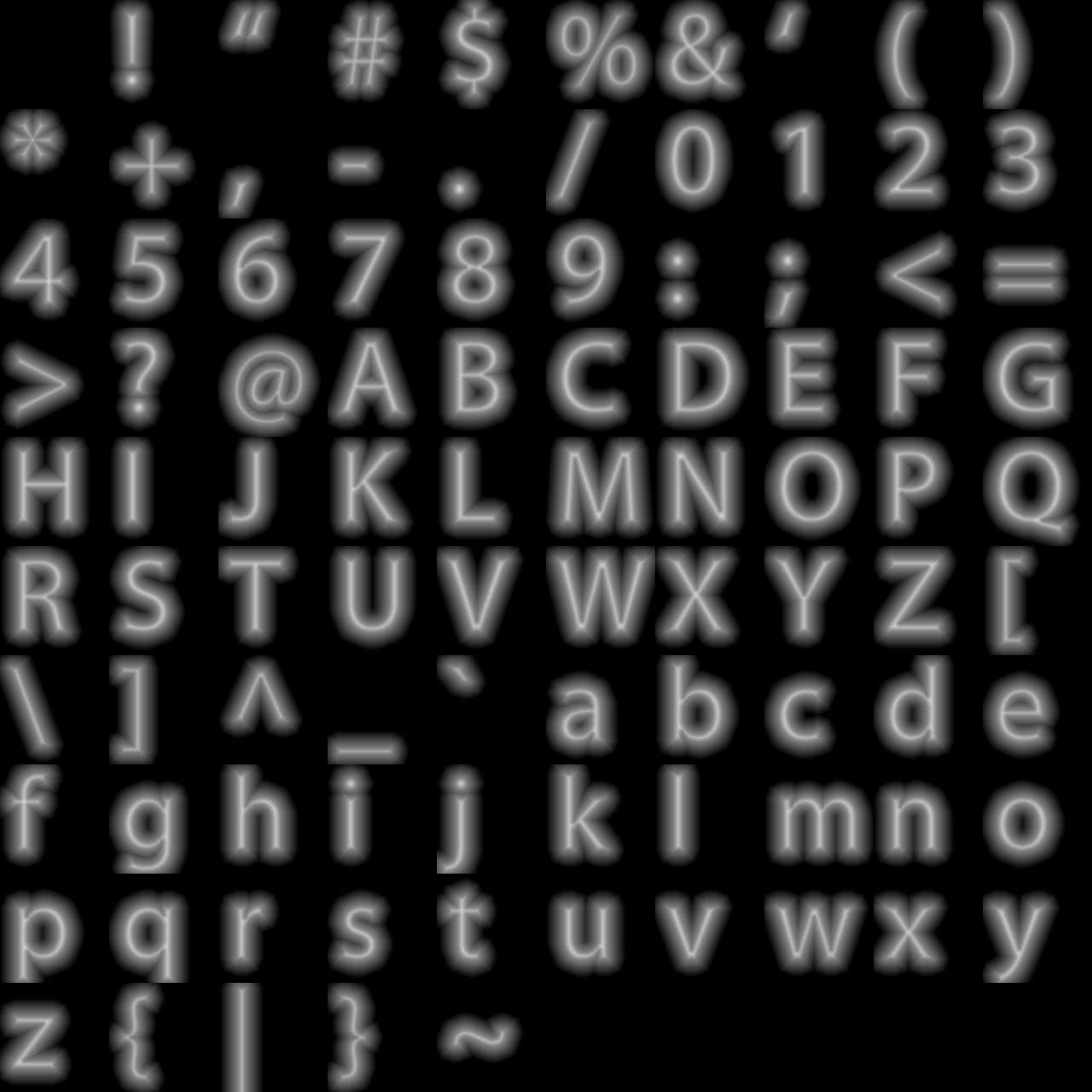 * C. Green. Improved alpha-tested magnification for vector textures and special effects. In SIGGRAPH ’07: ACM SIGGRAPH 2007 courses, pages 9–18, New York, NY, USA, 2007. ACM.
Text Rendering
Each letter is given its own local parameterization
Letter = decal
Built using exponential map method*
Letter orientations are computed in parameter space
Baseline is a weighted average of nearby path segments
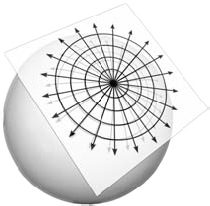 * R. Schmidt, C. Grimm, and B.Wyvill. Interactive decal compositing with discrete exponential maps. ACM Transactions on Graphics, 25(3):603–613, 2006.
Outline
Introduction
Text Scaffold Generation
Labeling
Results
Results
Results
[Speaker Notes: Describe better how labels are done here.]
Results
[Speaker Notes: Describe better how labels are done here.]
Results
[Speaker Notes: Describe better how labels are done here.]
Results
[Speaker Notes: Describe better how labels are done here.]
Results
Results
Results
Results
Limitations
Intrinsic to Surface Labeling
Fixed labels may not always be oriented toward viewer
Can’t guarantee uniform letter size, orientation on screen
Unique to our approach
Scaffold parameters not necessarily intuitive
Tradeoff between various goals
Future Work
Independent steps (scaffold generation, path formation, lettering)
One inflexible surface may not offer best location for text path
Text paths ignore one another
No overlap avoidance
Conclusion
Text scaffolds:
Amenable to legible, proximal annotation of 3D models
Are quick to compute, with low overhead
Ideally suited for large models, with dense labels

Our system includes methods for:
Applying point labels
Geodesic path layout
Path ‘Sketching’
Automatic labeling of annotated regions
[Speaker Notes: Add key ideas]
Thanks!
Questions?







Thanks also to CIBM grant NLM-5T15LM007359